54-3
These materials are by the Kongki Ka Project and are made available to you under the terms of the Creative Commons Attribution ShareAlike license 4.0.
You have permission to share and redistribute these materials in any format and to make reasonable revisions and adaptations of this translation, provided that:
•	You include the above licence and source information.
•	If you redistribute these materials or create derivatives, you must distribute your contributions under the same license as the original.

The Holy Bible, Berean Standard Bible, BSB is produced in cooperation with Bible Hub, Discovery Bible, OpenBible.com, and the Berean Bible Translation Committee. This text of God's Word has been dedicated to the public domain.

Tibetan text is from the Central Tibetan Bible translation by Central Asia Publishing. Used by permission.
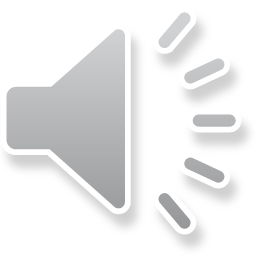 [Speaker Notes: Checked Kham
54 Paul’s 3rd journey
1. Apollos – Acts 18:24-28 (Left Top)
2. 2 years in Ephesus – Acts 19:1-10 (Center Top)
3. 7 sons of Sceva – Acts 19:11-20 (Right Top)
4. Artemis of the Ephesians – Acts 19:21 – 20:1 (Right Center)
5. Eutychus – Acts 20:6-12 (Right Bottom)
6. Paul visits the Ephesian Elders – Acts 20:16-38 (Center Bottom)
7. Agabus’ prophecy – Acts 21:8-15 (Left Bottom)]
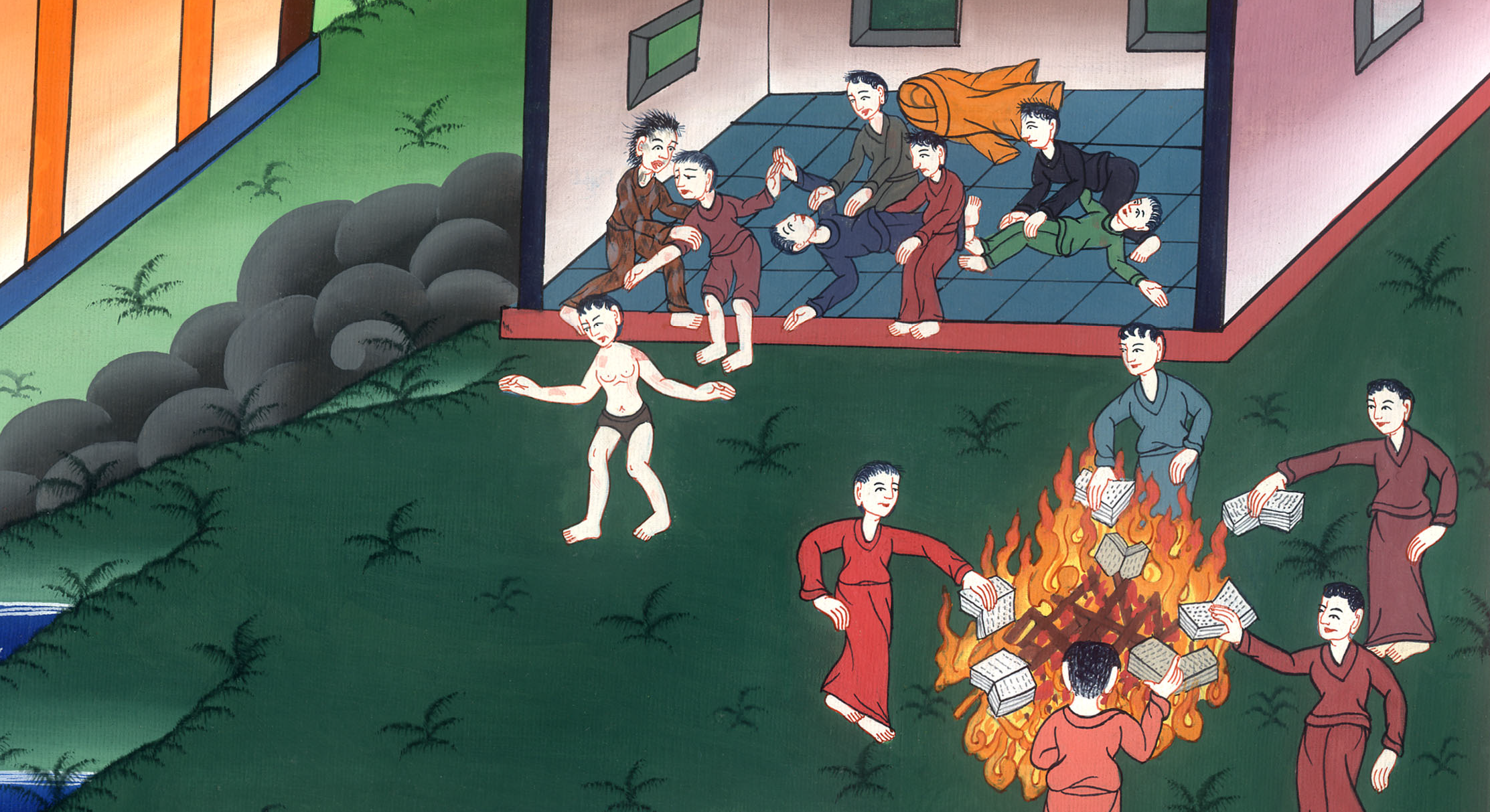 མཛད་པ། 19
བླ་ཆེན་སི་རྐེ་བཱ་གི་བུ་བདུན་པོ།
མཛད་པ། 19
བླ་ཆེན་སི་རྐེ་བཱ་གི་བུ་བདུན་པོ།
Seven sons of Sceva – Acts 19:11-20
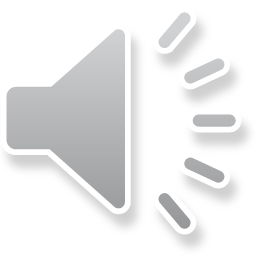 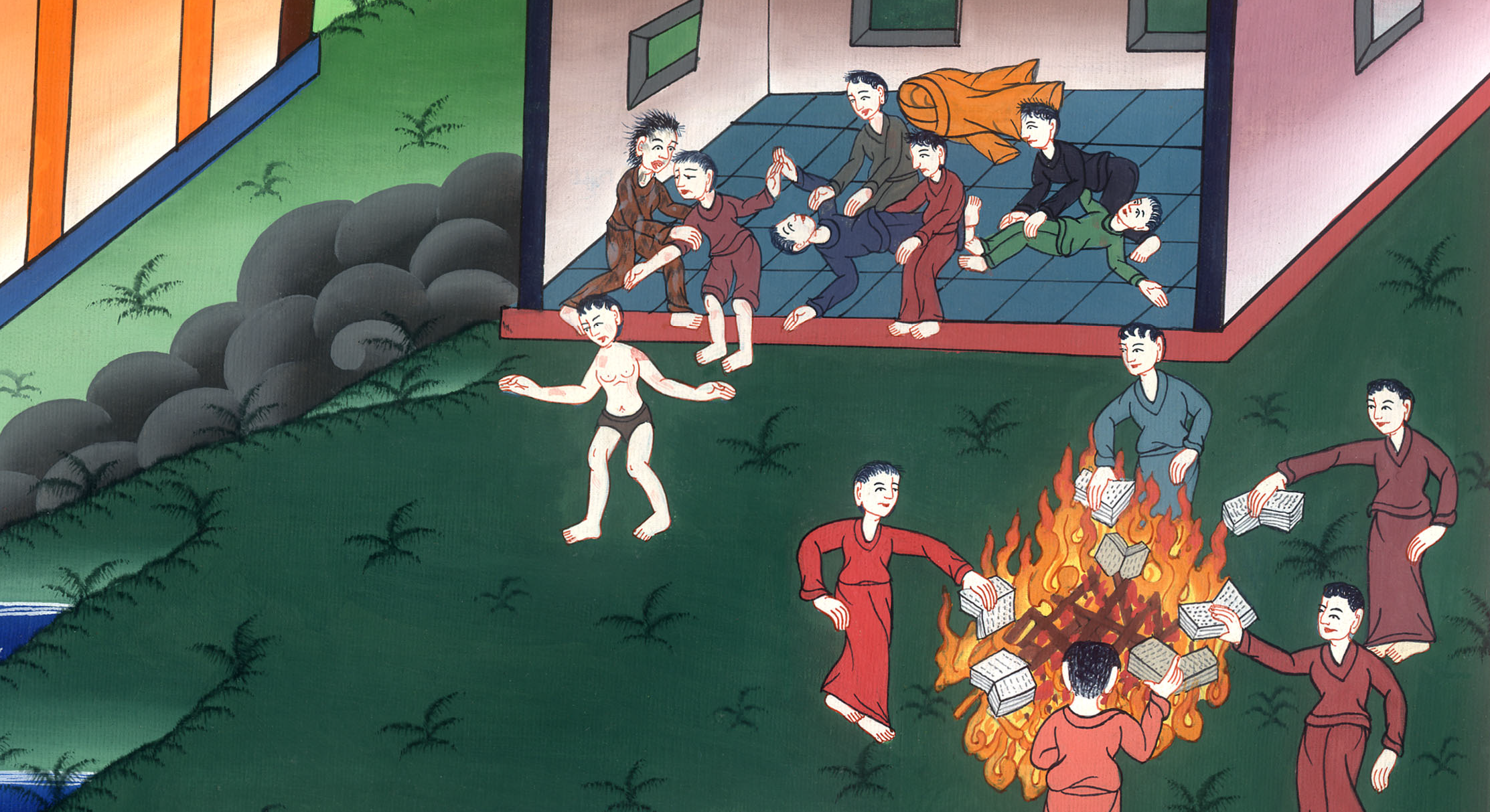 མཛད་པ། 19
བླ་ཆེན་སི་རྐེ་བཱ་གི་བུ་བདུན་པོ།
This work is licensed under a Creative Commons Attribution-ShareAlike 4.0 International License
11དཀོན་མཆོག་གིས་པའུ་ལུའི་ཕྱག་བརྒྱུད་ནས་ཤིན་ཏུ་ངོ་མཚར་ཆེ་བའི་དོན་མཛད་པ་སྟེ།
11God did extraordinary miracles through the hands of Paul,
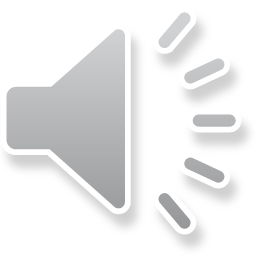 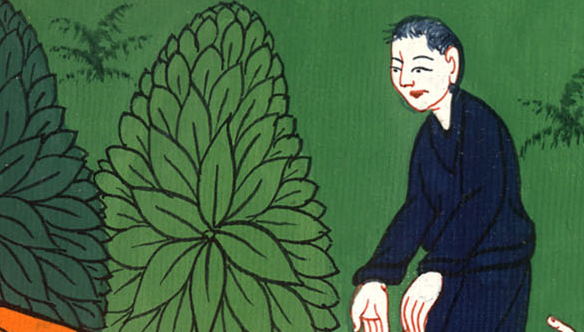 མཛད་པ། 19:11
12དཔེར་ན་ཁོང་གིས་གཏུགས་པའི་ལག་ཕྱིས་སམ་པང་ཁེབས་ནད་པ་རྣམས་ཀྱི་རྩར་འཁྱེར་ནས་ནད་སེལ་བར་གྱུར་ཞིང༌། གདོན་འདྲེ་རྣམས་ཕྱིར་ཐོན།
12so that even handkerchiefs  and aprons that had touched him were taken to the sick, and the diseases and evil spirits left them.
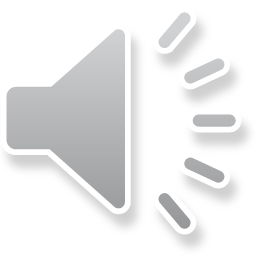 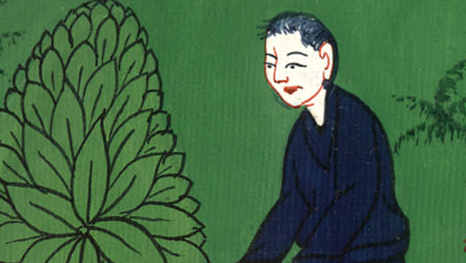 མཛད་པ། 19:12
13ཡ་ཧུ་དཱ་པའི་འགྲུལ་པ་གདོན་འདྲེ་སྐྲོད་མཁན་ཁ་ཅིག་གིས་གཙོ་བོ་ཡེ་ཤུའི་མཚན་བརྗོད་ནས་གདོན་འདྲེས་ཟིན་པའི་མི་རྣམས་ལ་“པའུ་ལུས་སྒྲོག་པའི་ཡེ་ཤུའི་ཐོག་ནས་ངས་ཁྱོད་ལ་བཀོད་པ་གཏོང་”ཞེས་ཟེར།
13Now there were some itinerant Jewish exorcists who tried to invoke the name of the Lord Jesus over those with evil spirits. They would say, “I bind you by Jesus, whom Paul proclaims.”
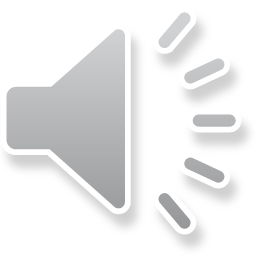 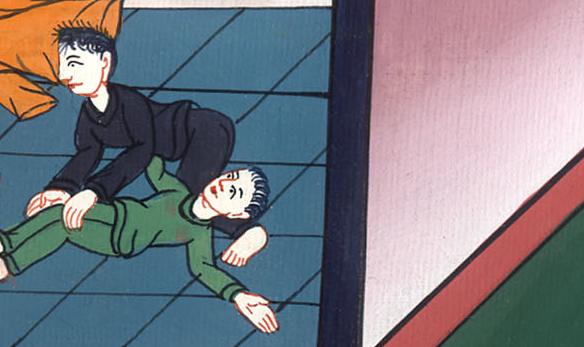 མཛད་པ། 19:13
14དེ་ལྟར་བྱེད་མཁན་གྱི་ནང་དུ་སི་རྐེ་བཱ་ཞེས་བྱ་བ་ཡ་ཧུ་དཱ་པའི་བླ་ཆེན་ཅིག་གི་བུ་བདུན་པོ་ཡོད།
14Seven sons of Sceva, a Jewish chief priest, were doing this.
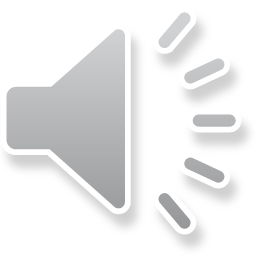 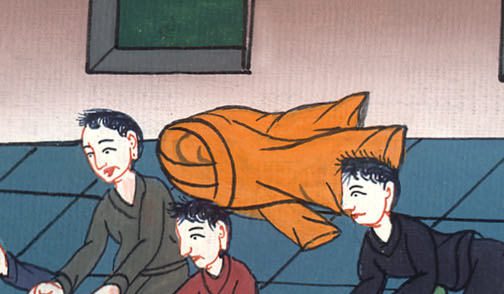 མཛད་པ། 19:14
15གདོན་འདྲེ་དེས་“ངས་ཡེ་ཤུ་ངོ་ཤེས་ཤིང༌། པའུ་ལུའི་སྐོར་ཡང་ཤེས། འོན་ཀྱང་ཁྱོད་རྣམས་སུ་ཡིན་”ཞེས་ཟེར་བས།
15Eventually, one of the evil spirits answered them, “Jesus I know, and I know about Paul, but who are you?”
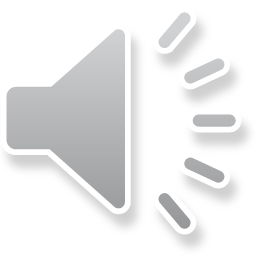 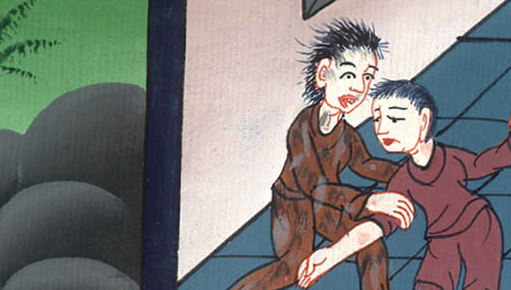 མཛད་པ། 19:15
16གདོན་འདྲེས་ཟིན་པའི་མི་དེས་ཁོ་ཚོའི་སྟེང་ལ་མཆོངས་ནས་བཅོམས་པས་ཁོ་ཚོ་རྒྱལ་ཞིང་ཁོ་ཚོ་རྨས་ནས་གཅེར་བུར་ཁང་པ་ནས་བྲོས།
16Then the man with the evil spirit jumped on them and overpowered them all. The attack was so violent that they ran out of the house naked and wounded.
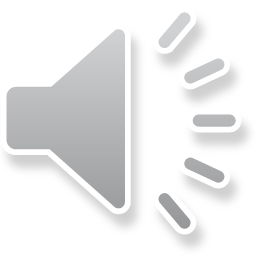 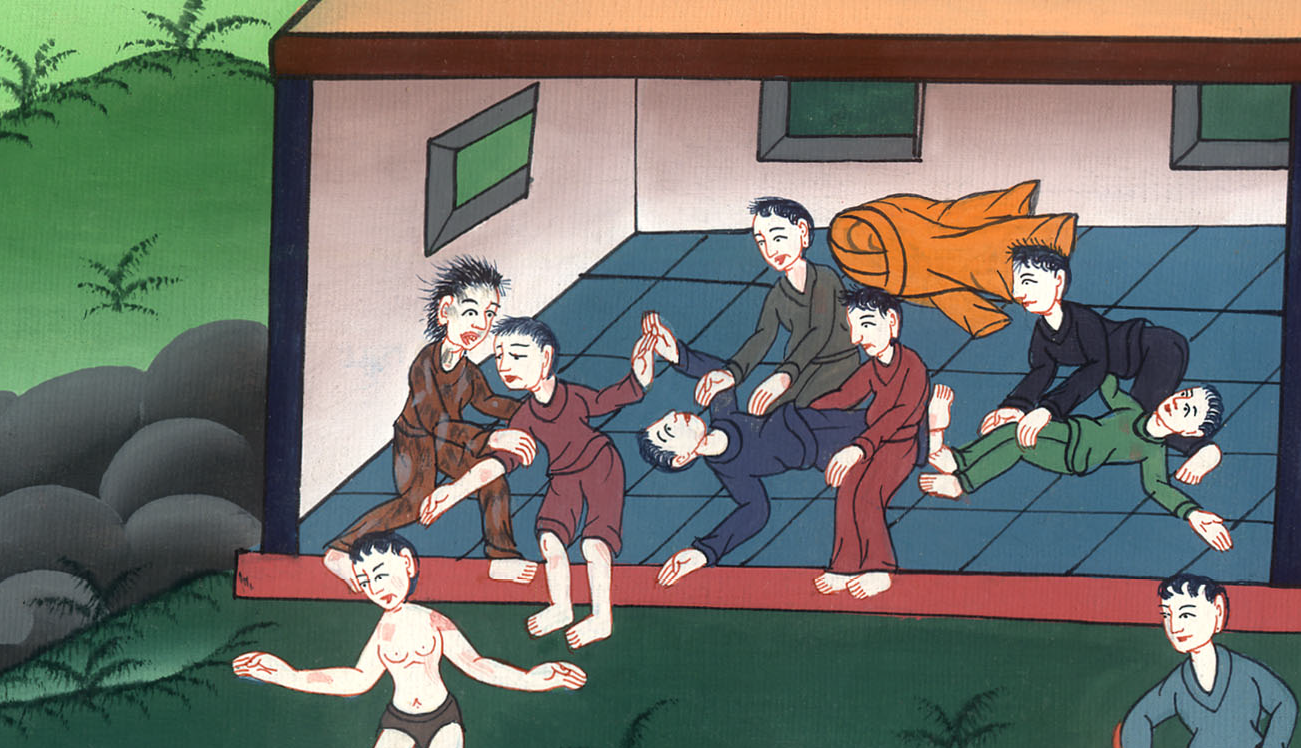 མཛད་པ། 19:16
17ཨེ་ཕེ་སུ་གྲོང་ཁྱེར་ལ་སྡོད་མཁན་ཡ་ཧུ་དཱ་པ་དང་གྷི་རིག་པ་ཐམས་ཅད་ཀྱིས་དེའི་སྐོར་ཤེས་ནས་འཇིགས་པས་གཙོ་བོ་ཡེ་ཤུའི་མཚན་ལ་བསྟོད་པ་རེད།
17This became known to all the Jews and Greeks living in Ephesus, and fear came over all of them. So the name of the Lord Jesus was held in high honor.
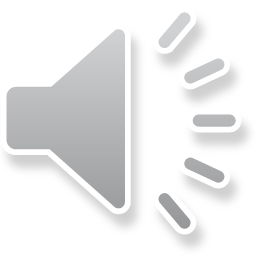 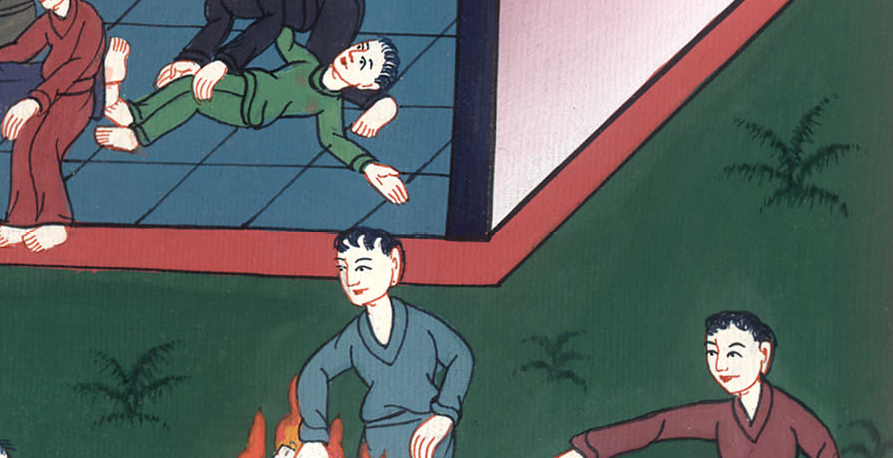 མཛད་པ། 19:17
18ཡང་དད་པར་གྱུར་བ་རྣམས་ལས་མང་པོ་དེར་ཡོང་སྟེ་རང་གི་ལས་ངན་བཤད་ནས་ཁས་བླངས་པ་དང༌།
18Many who had believed now came forward, confessing and disclosing their deeds.
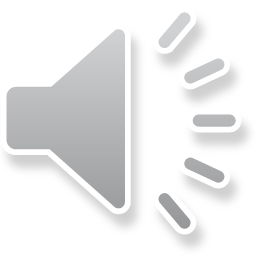 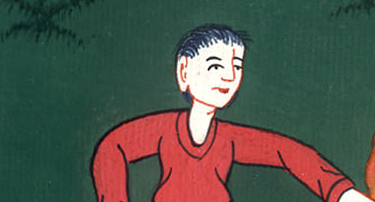 མཛད་པ། 19:18
19སྔགས་རྒྱག་མཁན་རྣམས་ལས་མང་པོ་ཞིག་གིས་རང་གི་དཔེ་ཆ་རྣམས་གཅིག་ཏུ་བསྡུས་ནས་མི་ཚང་མའི་མདུན་དུ་བསྲེགས། དཔེ་ཆ་དེ་རྣམས་ཀྱི་རིན་ཐང་རྩི་དུས་དངུལ་གྱི་ཊམ་ཀ་ཁྲི་ལྔ་ཡིན།
19And a number of those who had practiced magic arts brought their books and burned them in front of everyone. When the value of the books was calculated, the total came to fifty thousand drachmas.
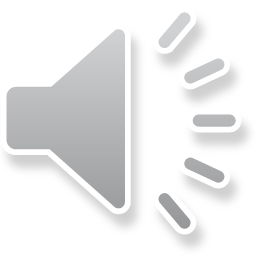 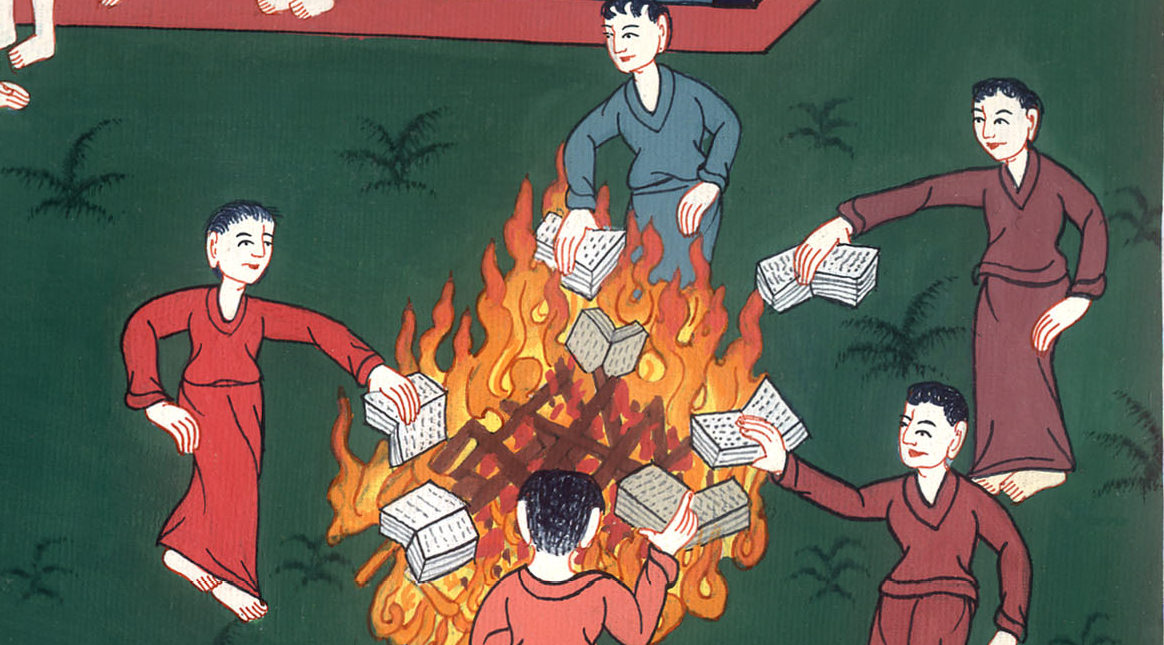 མཛད་པ། 19:19
20དེ་ལྟར་གཙོ་བོ་དཀོན་མཆོག་གི་བཀའ་དར་ཞིང་རྒྱས་པར་གྱུར་རོ། །
20So the word of the Lord powerfully continued to spread and prevail.
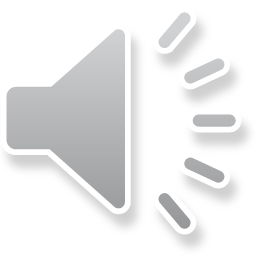 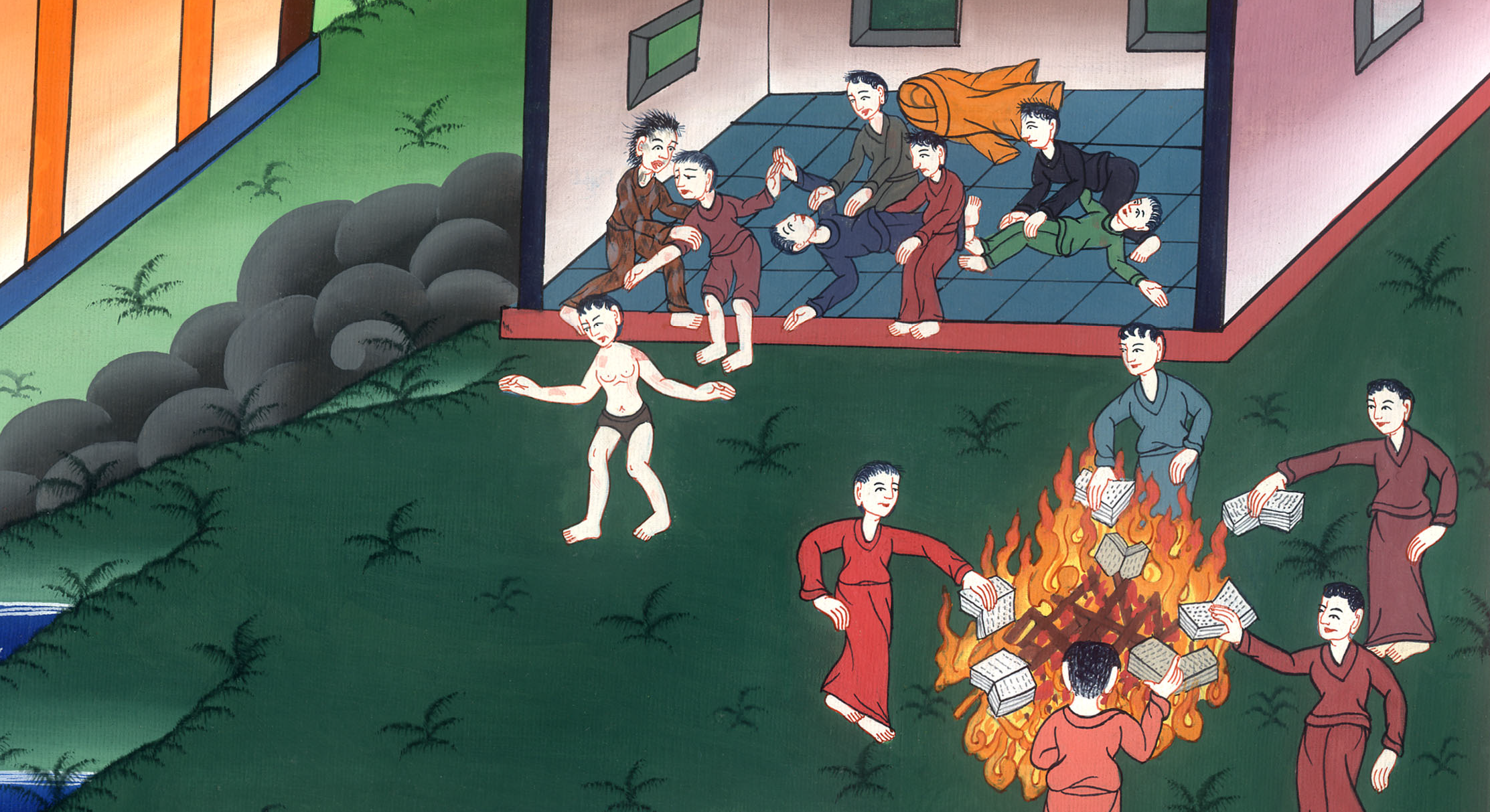 མཛད་པ། 19:20